Αστρονομικά Μεγέθη
Ματιά στην απεραντοσύνη του Σύμπαντος
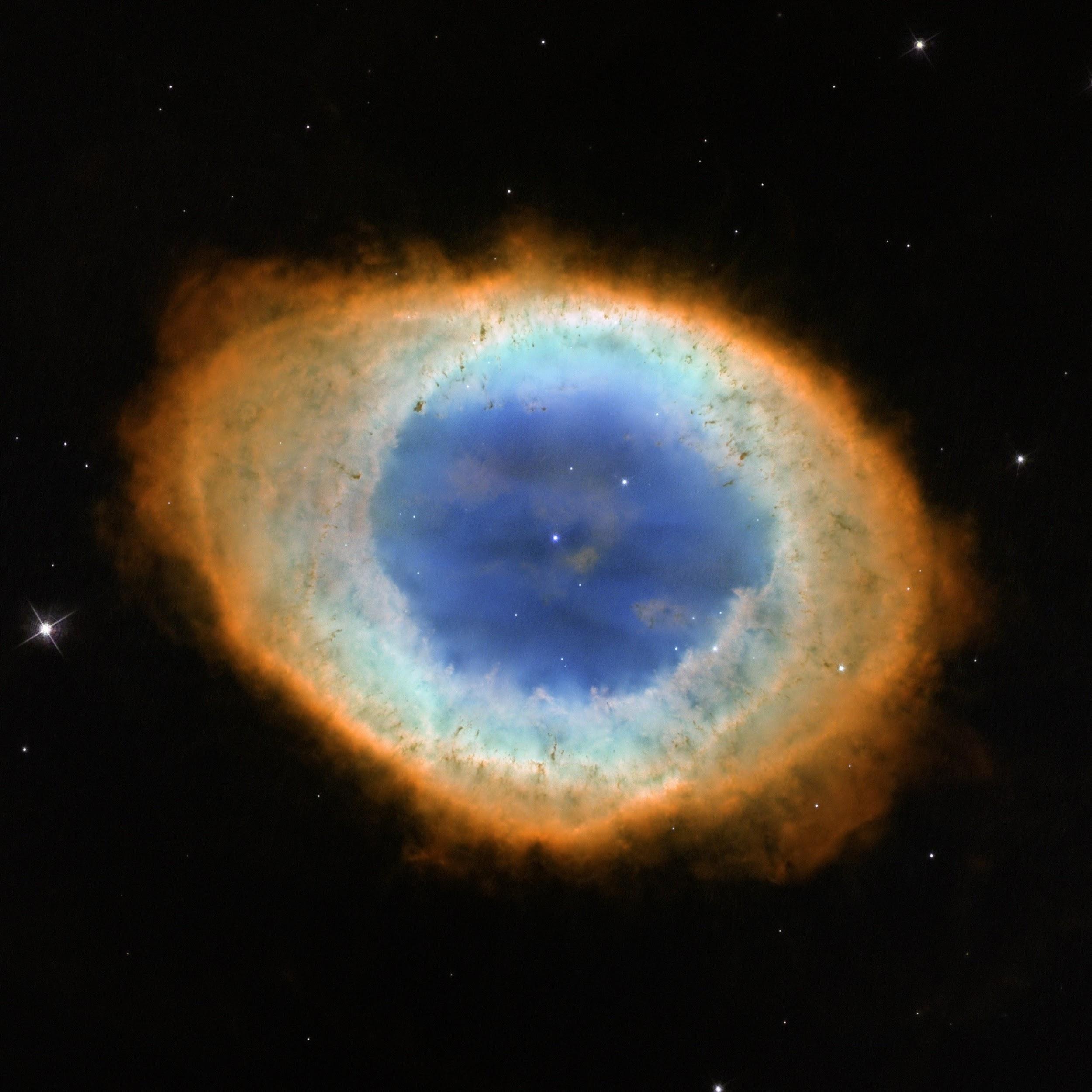 Πόσο μακριά είναι το καθετί
Τι είναι το Δισεκατομμύριο;
Ελληνικό Δημόσιο Χρέος - 5 Σεπτεμβρίου 2018329.282.778.245 €
Τι είναι το Δισεκατομμύριο;
1.000.000.000
Μέτρηση σε 
περίπου 32 χρόνια
Αποστάσεις - Με την ταχύτητα του φωτός
Η ταχύτητα του φωτός:
	300.000 Χλμ/Δευτ
ή
1.080.000.000 Χλμ / Ώρα
ή 
9.460.800.000.000 Χλμ / Έτος
1.080.000 Χρόνια
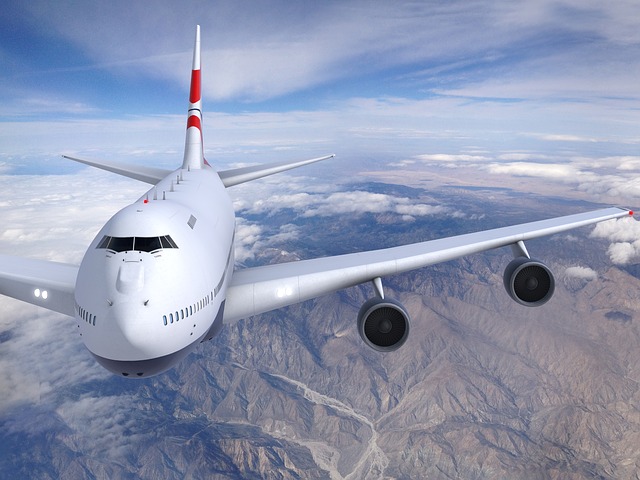 1.500 ή 8.500 Χρόνια
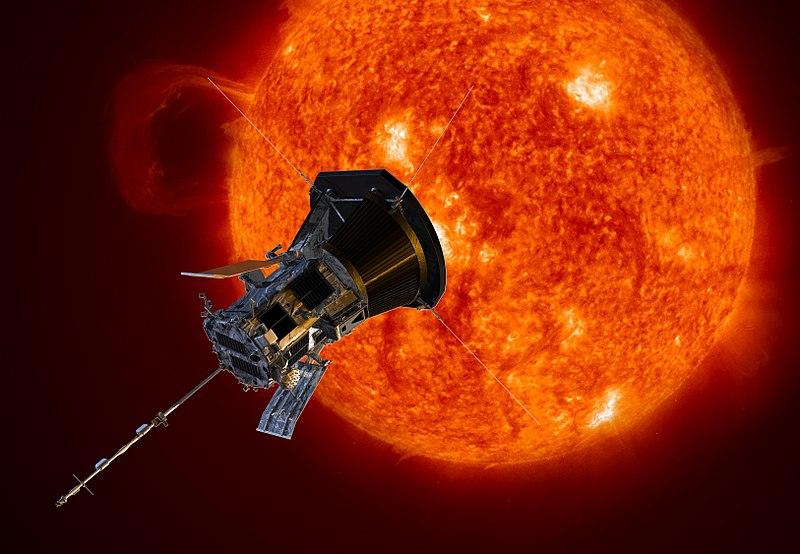 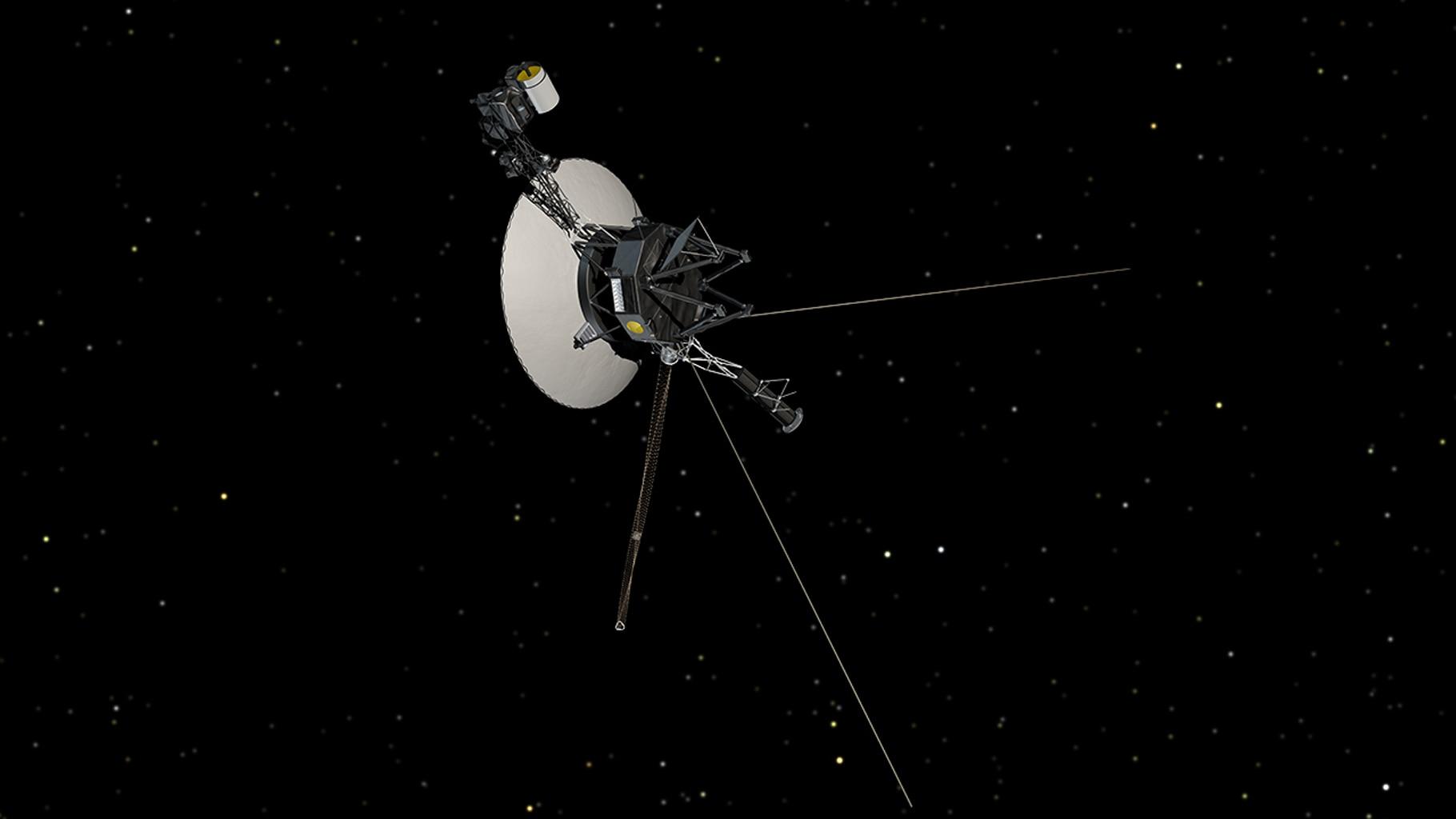 1,28 δευτερόλεπτα φωτός
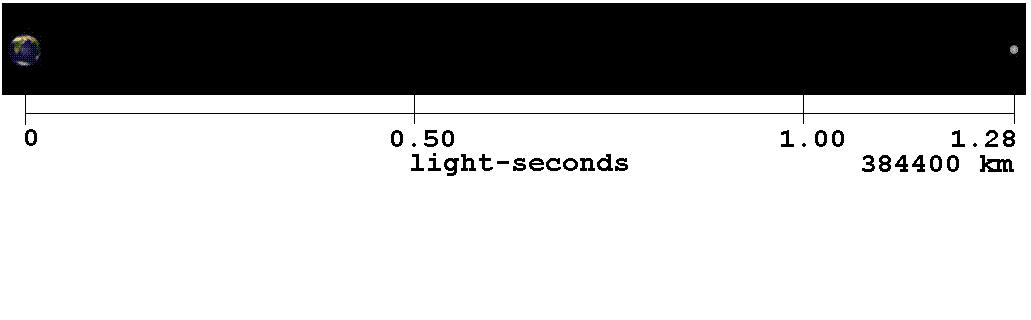 8 λεπτά φωτός (150.000.000 km)
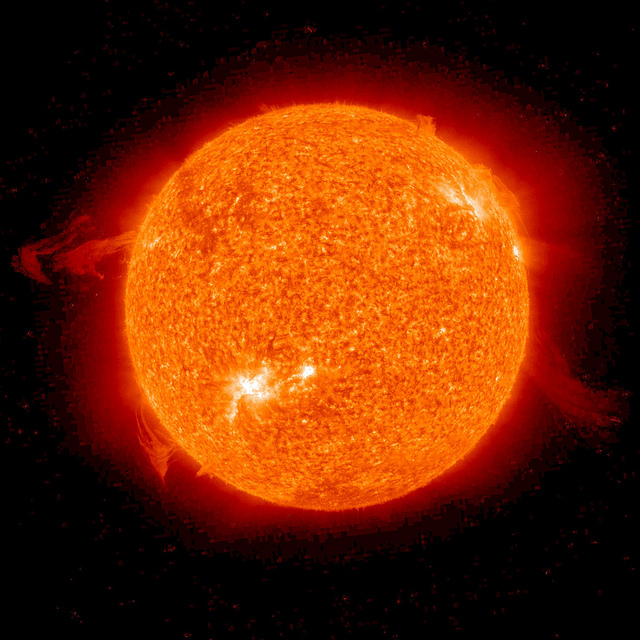 13 λεπτά φωτός
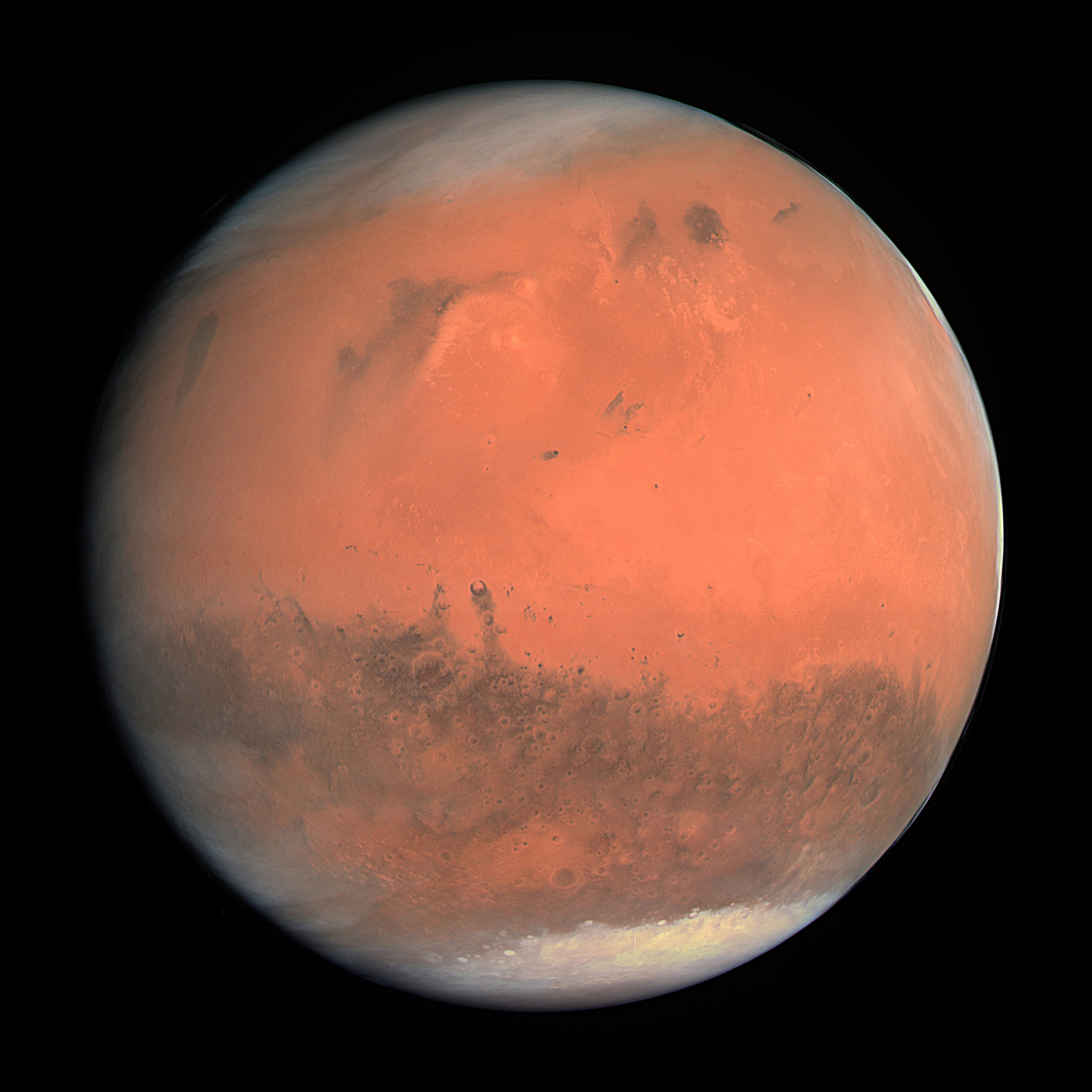 43 λεπτά φωτός
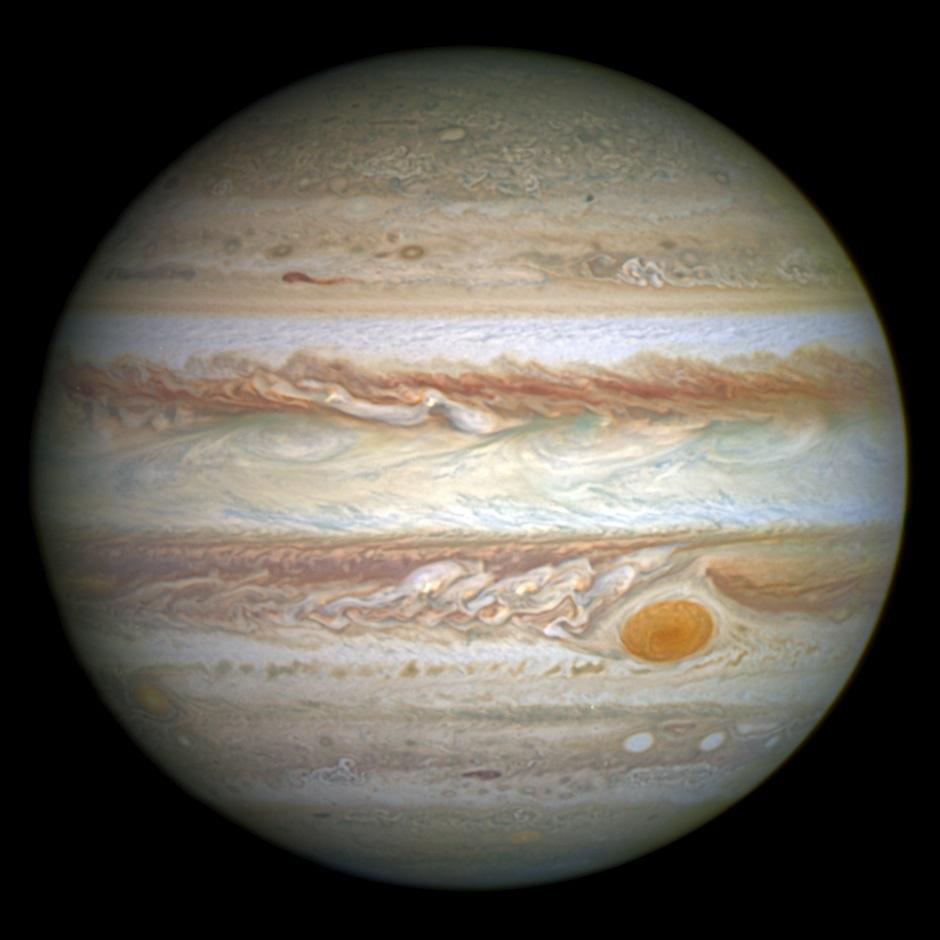 1 ώρα 20 λεπτά φωτός
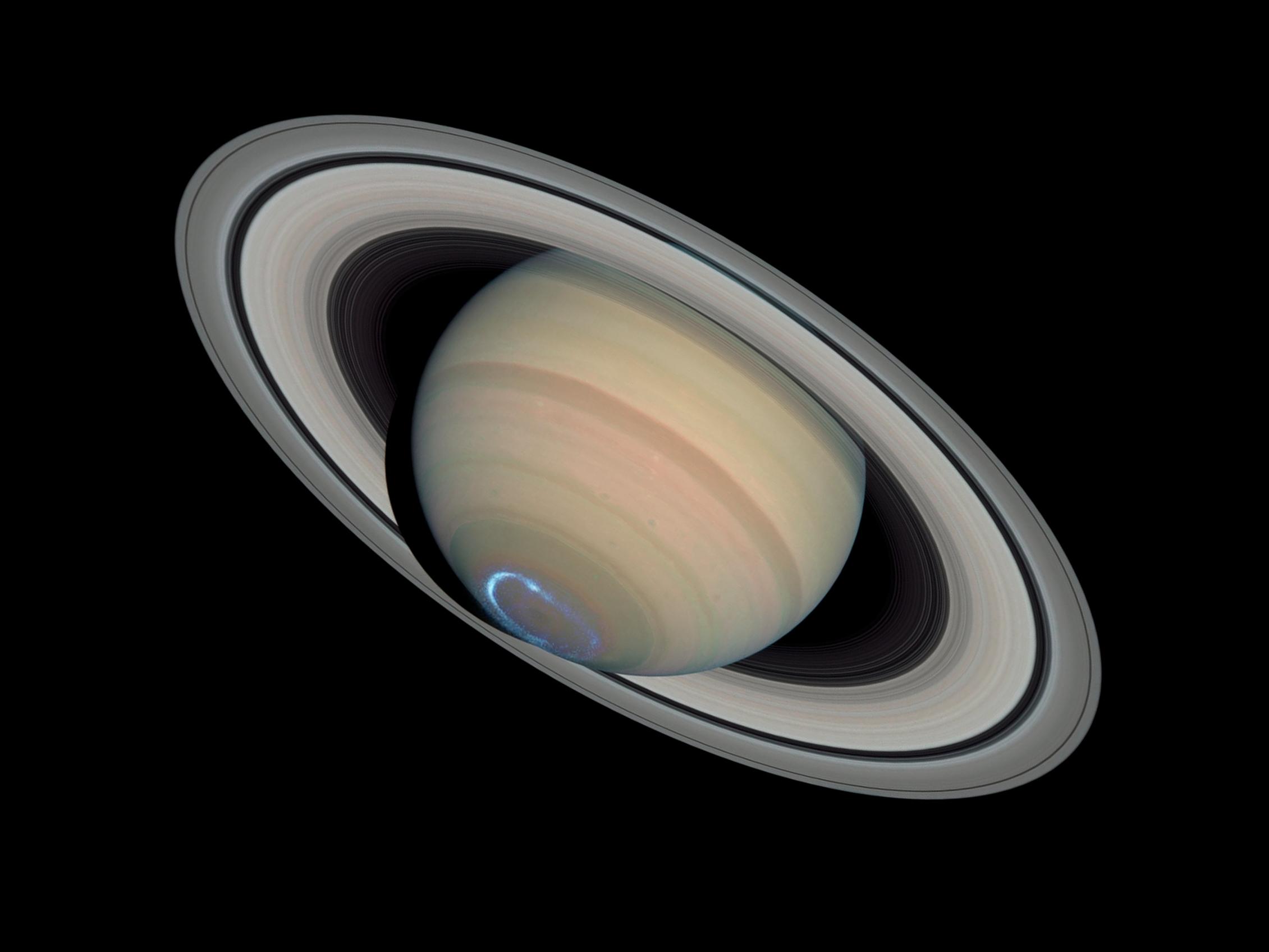 5,5 ώρες φωτός
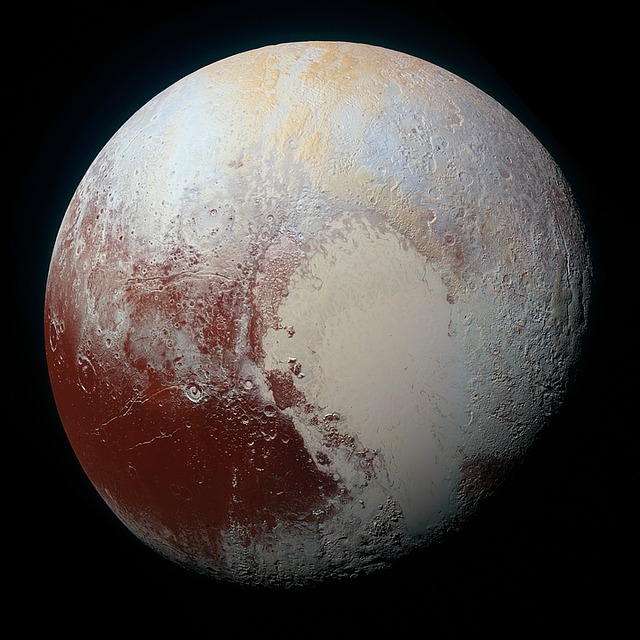 4,37 έτη φωτός
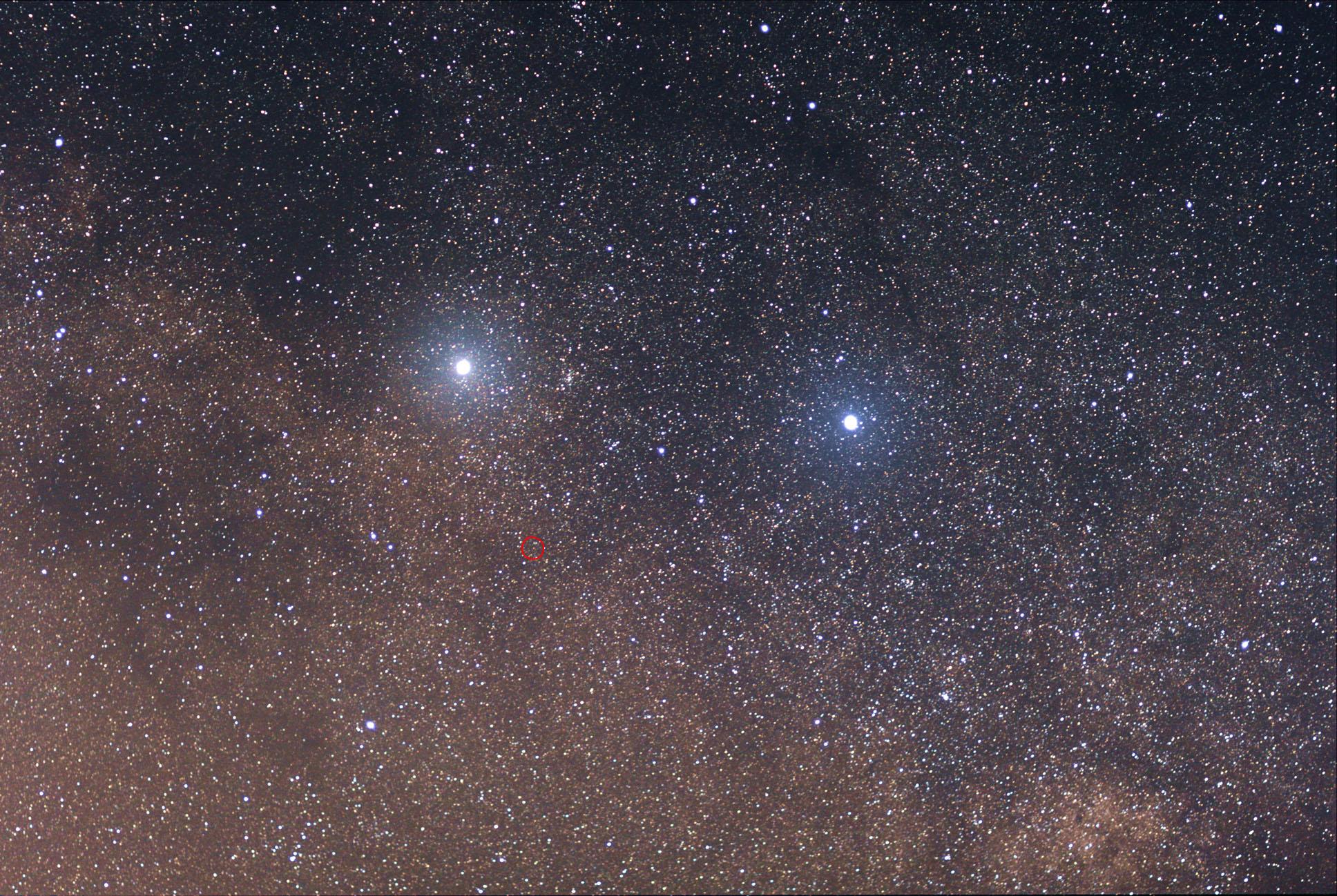 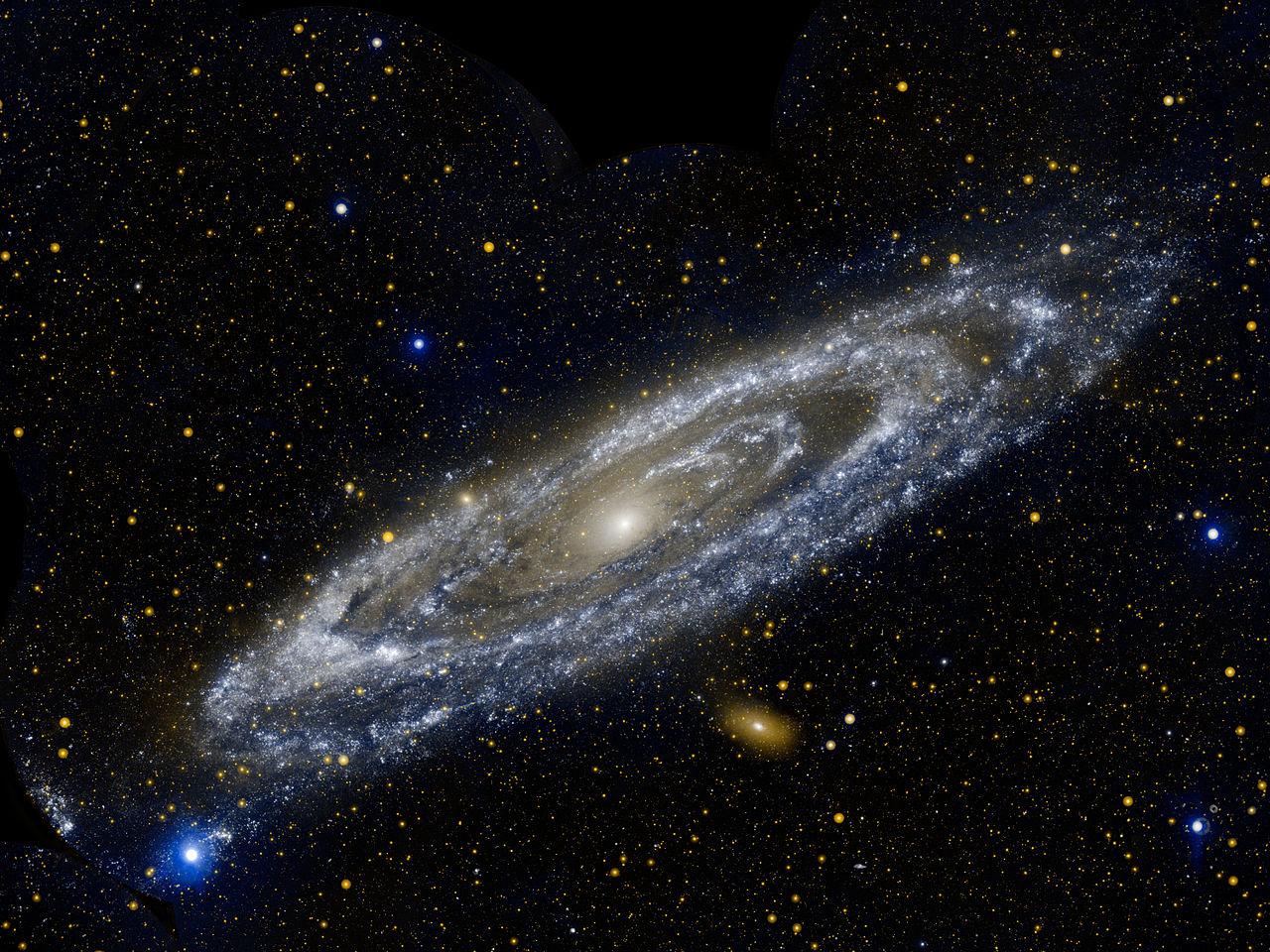 2.500.000 έτη φωτός
26.500 έτη φωτός
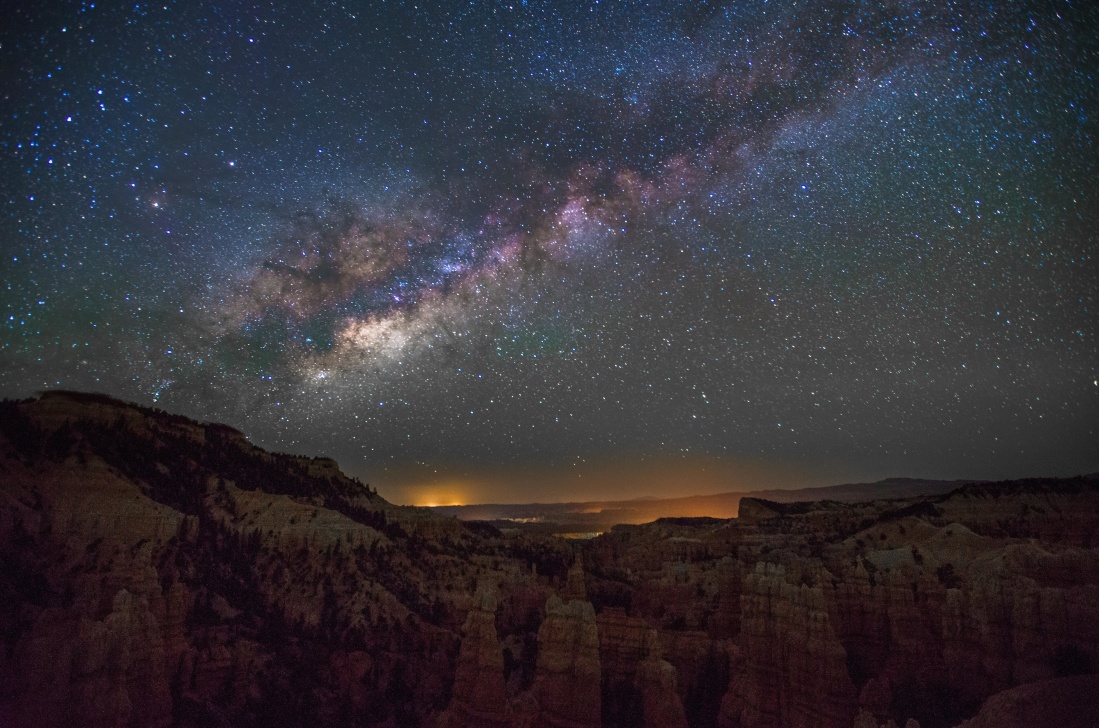 91.000.000.000 έτη φωτός
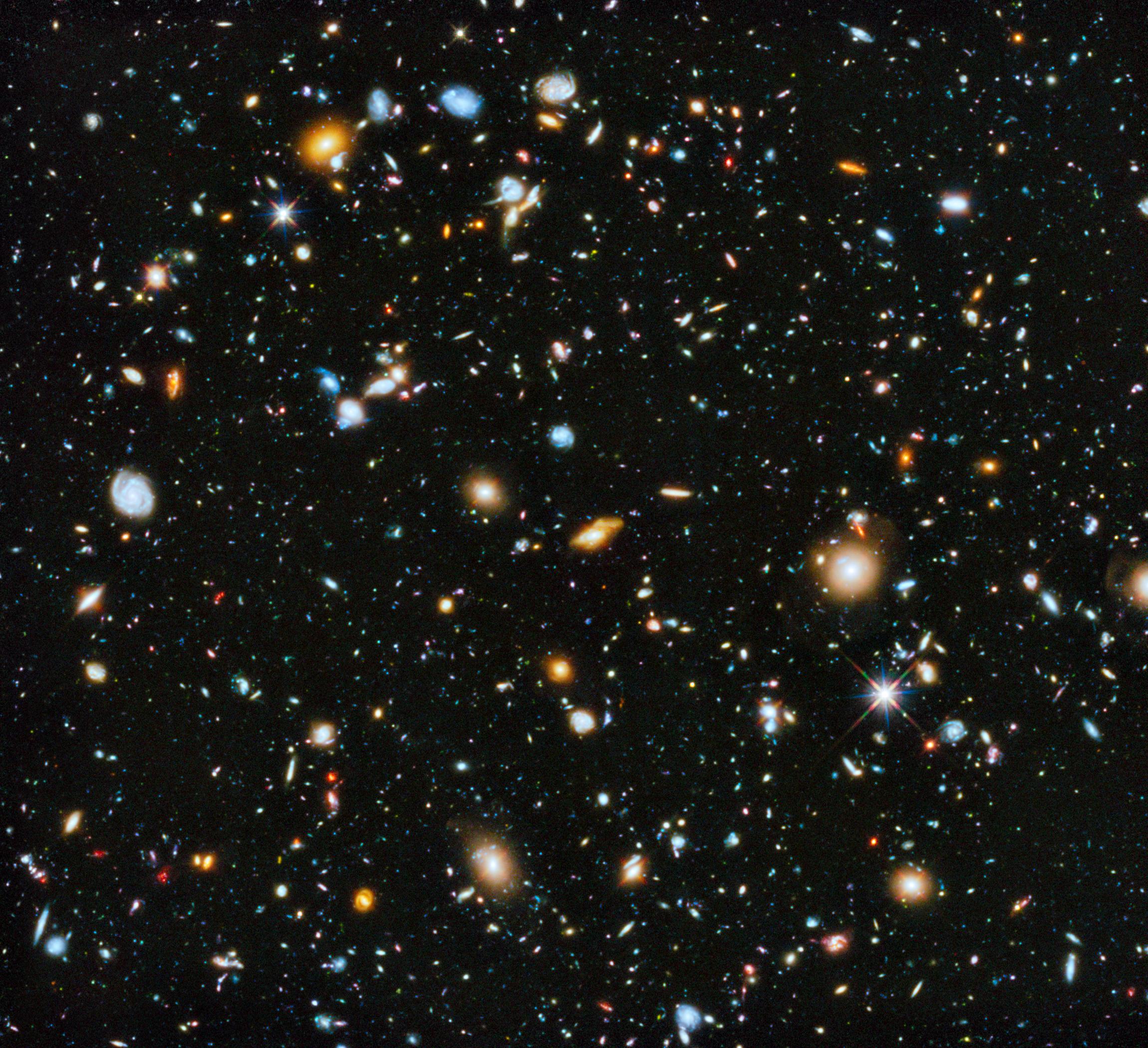 Πόσο μεγάλο είναι κάθε τι
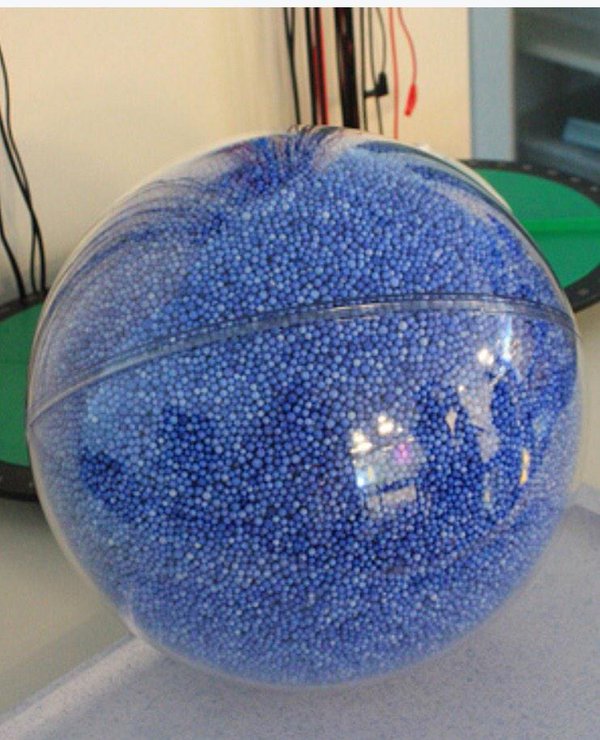 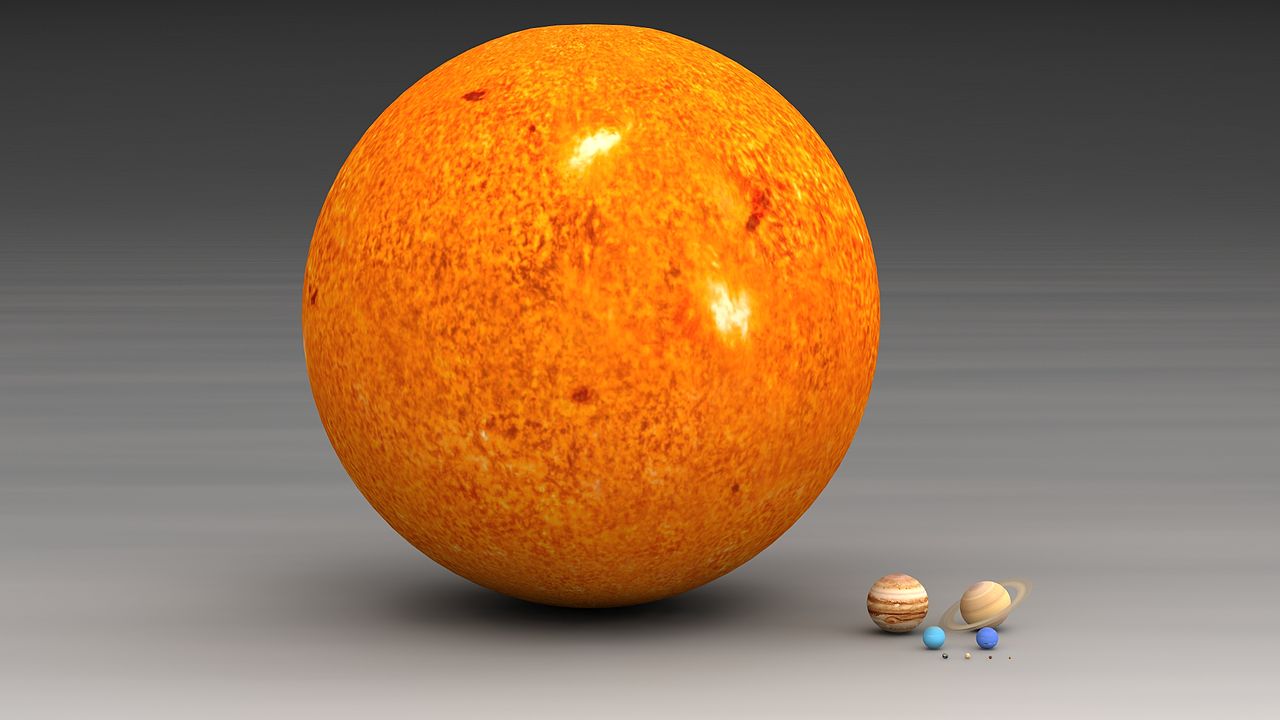 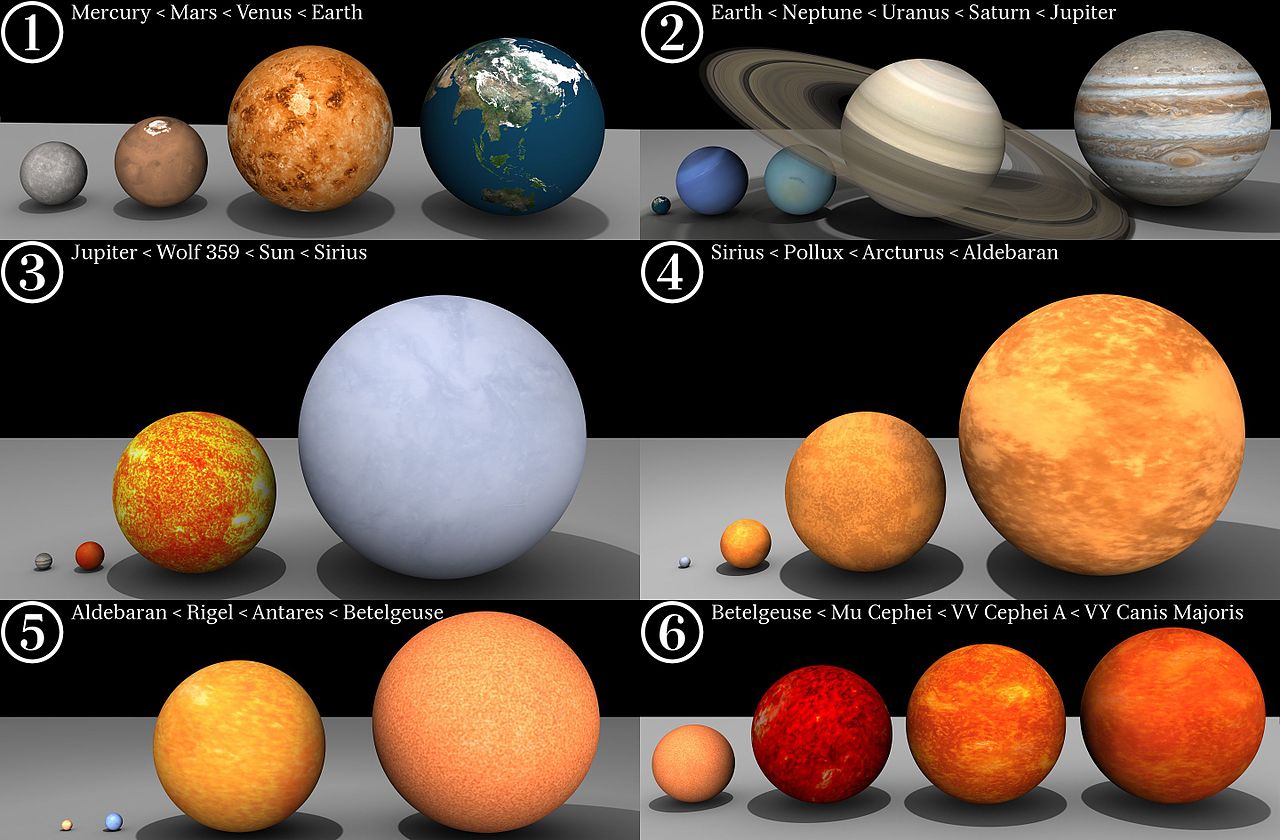